Keep the poster on screen for a while before looping back to the start. The time should be enough to read through the poster without rushing.
Poster for Rolling Screen Display
This type of poster must present everything in sequence.
It must provide an order to the content.
It uses animation and a transition to establish order.
It also uses auto advance and continuous loop. 
This is the traditional poster you see at conferences,
but presented electronically.
Pictures should be used to help break up the text.
If you really need vast acres of text then you can break it up with colour, emphasis, or even fonts. A good poster does need to explain itself, but it does not need to contain the same information as an essay.
Remember the key questions you need to keep asking  yourself as you prepare your poster:
WHO is this poster for?
WHAT is the poster intended to show?
HOW can I best present the WHAT to the WHO?
WHY am I producing this poster in this way?
(… and don’t forget WHEN and WHERE you will be presenting.)
A new way of working
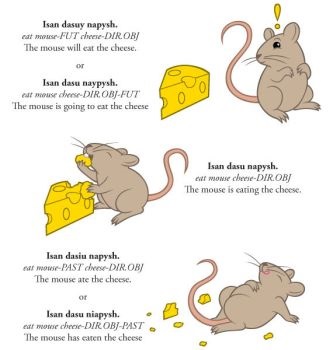 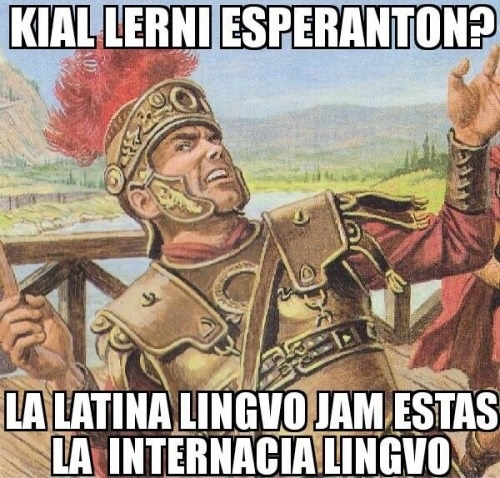 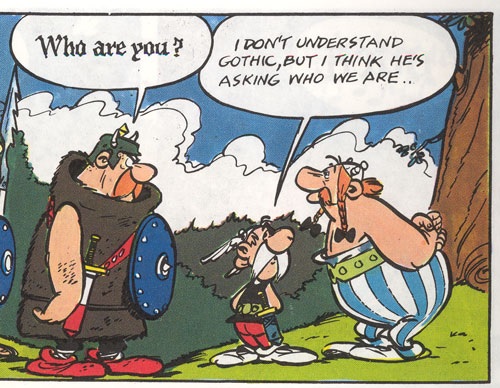 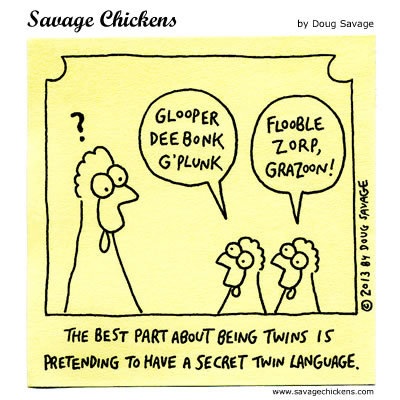 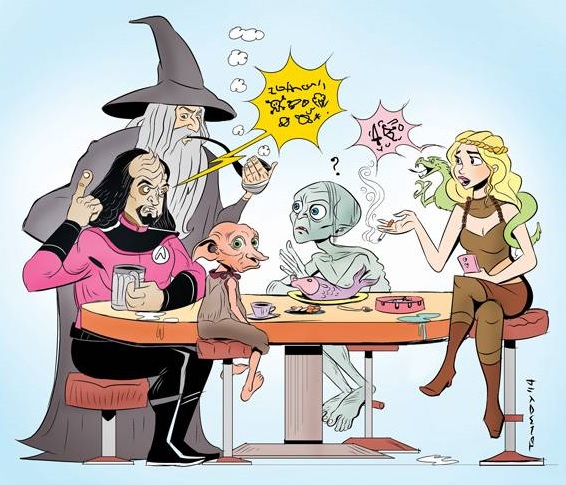 Which together indicate that …
… And before you know it you have the beginnings of a poster
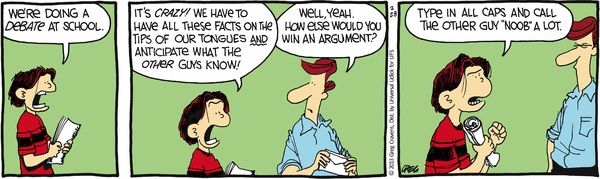 Leading to…
Remember your references:
Doug Lowe (2019). PowerPoint 2019 for Dummies. John Wiley & Sons: Hoboken, NJ, USA.